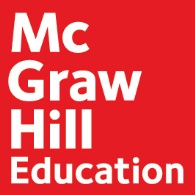 Essentials of Biology
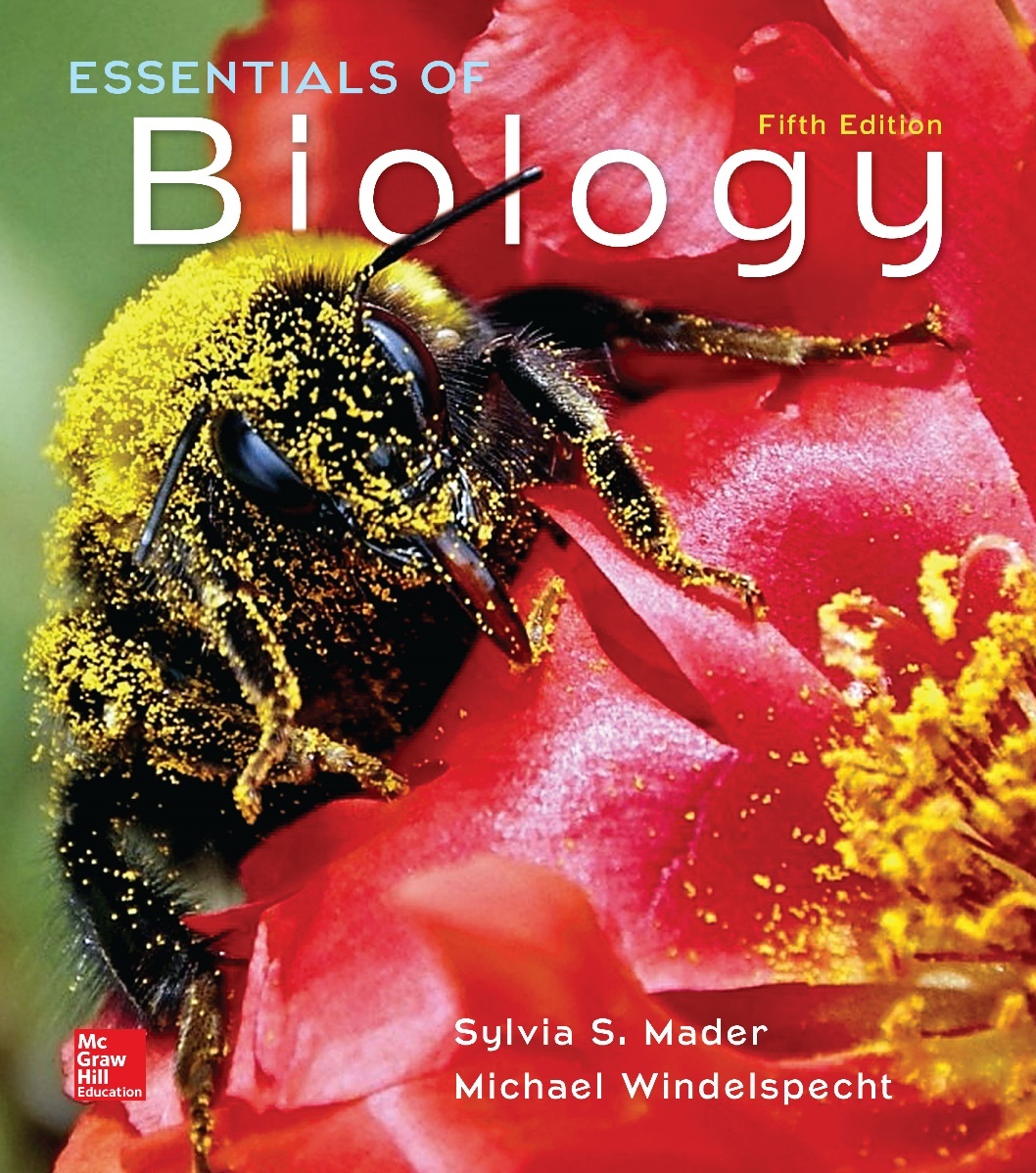 Sylvia S. Mader Michael Windelspecht
Chapter 10 Patterns of Inheritance
Lecture Outline
See separate FlexArt PowerPoint slides for all figures and tables pre-inserted into PowerPoint without notes.
Copyright © McGraw-Hill Education. All rights reserved. Authorized only for instructor use in the classroom. No reproduction or distribution without the prior written consent of McGraw-Hill Education.
10.1 Mendel’s Laws
Gregor Mendel
Austrian monk
Worked with garden pea plants in 1860s
When he began his work, most acknowledged that both sexes contributed equally to a new individual.
Unable to account for presence of variations among members of a family over generations
Mendel’s model compatible with evolution
Various combinations of traits are tested by the environment.
Combinations that lead to reproductive success are the ones that are passed on.
Figure 10.1 Mendel Working in His Garden
Trait
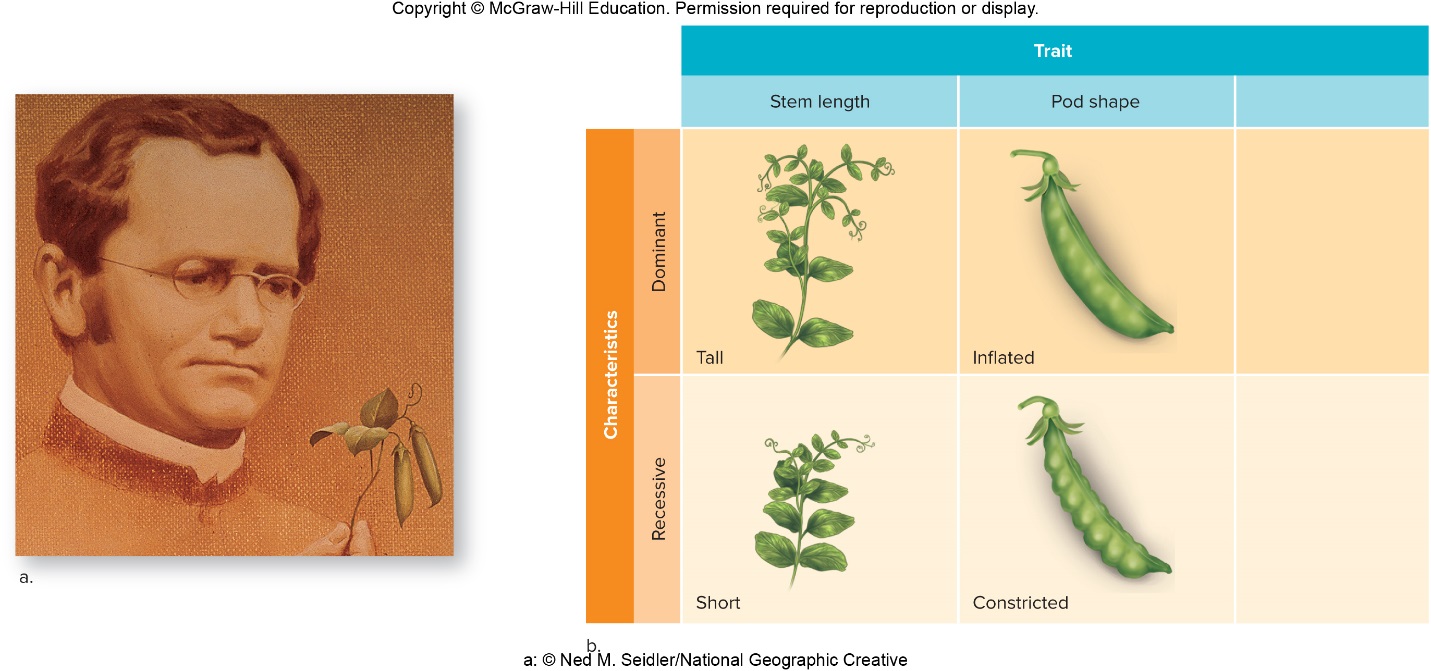 Pod shape
Stem length
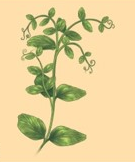 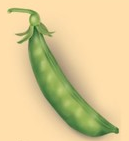 Characteristics-Dominant
Tall
Inflated
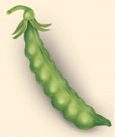 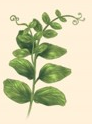 Characteristics-Recessive
Constricted
Short
a: © Ned M. Seidler/National Geographic Creative
Trait
Pod color
Seed color
Seed shape
Flower position
Flower color
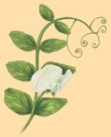 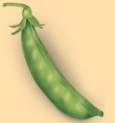 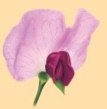 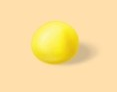 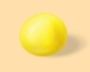 Yellow
Round
Green
Axial
Purple
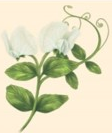 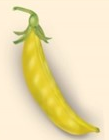 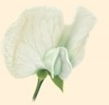 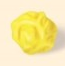 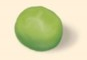 Yellow
White
Green
Terminal
Wrinkled
Mendel’s Experimental Procedure
Mendel’s experimental procedure
Used garden pea, Pisum sativa
Easy to cultivate, short generation time
Normally self-pollinates but can be cross-pollinated by hand
Chose true-breeding varieties—offspring were like the parent plants and each other
Kept careful records of large number of experiments
His understanding of mathematical laws of probability helped interpret results.
Particulate theory of inheritance—based on the existence of minute particles (genes)
Figure 10.2a Garden Pea Anatomy and Traits
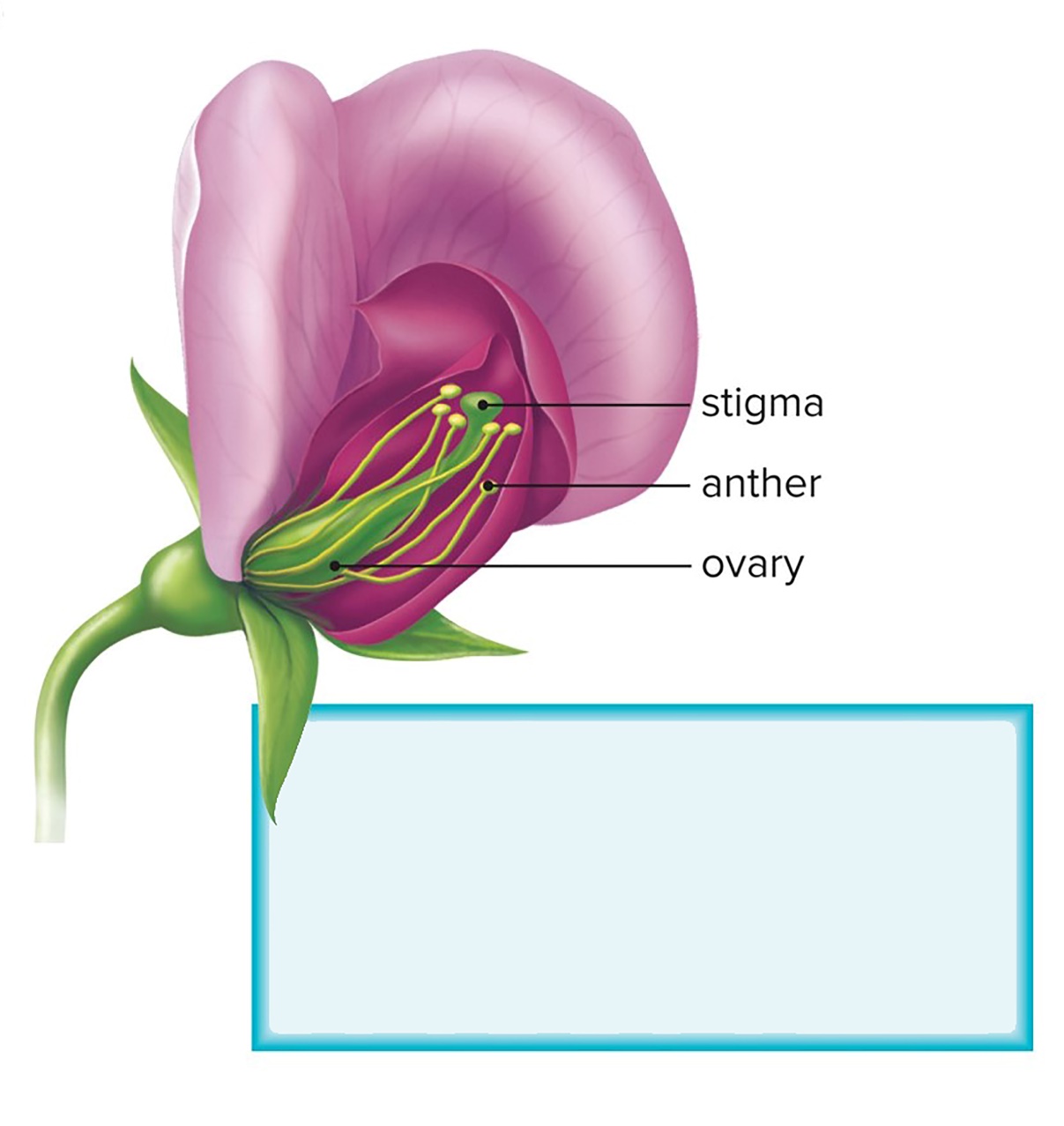 Pollen grains containing sperm are produced in the anther. When pollen grains are brushed onto the stigma, sperm fertilizes eggs in the ovary. Fertilized eggs are located in ovules, which develop into seeds.
Flower structure
Figure 10.2b Garden Pea Anatomy and Traits
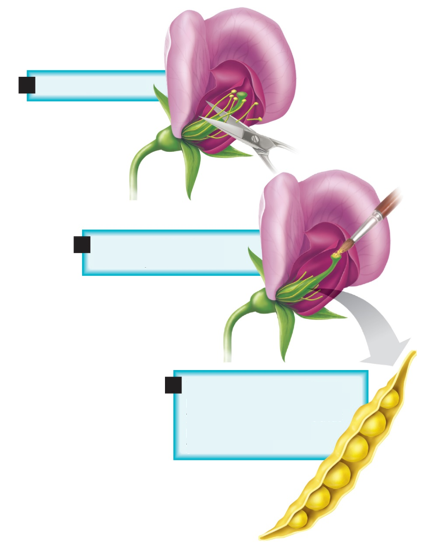 Cut away anthers.
Brush on pollen from another plant.
The results of cross from a parent that produces round, yellow seeds x parent that produces wrinkled yellow seeds.
Cross-pollination
One-Trait Inheritance
Figure 10.3 One-Trait Cross
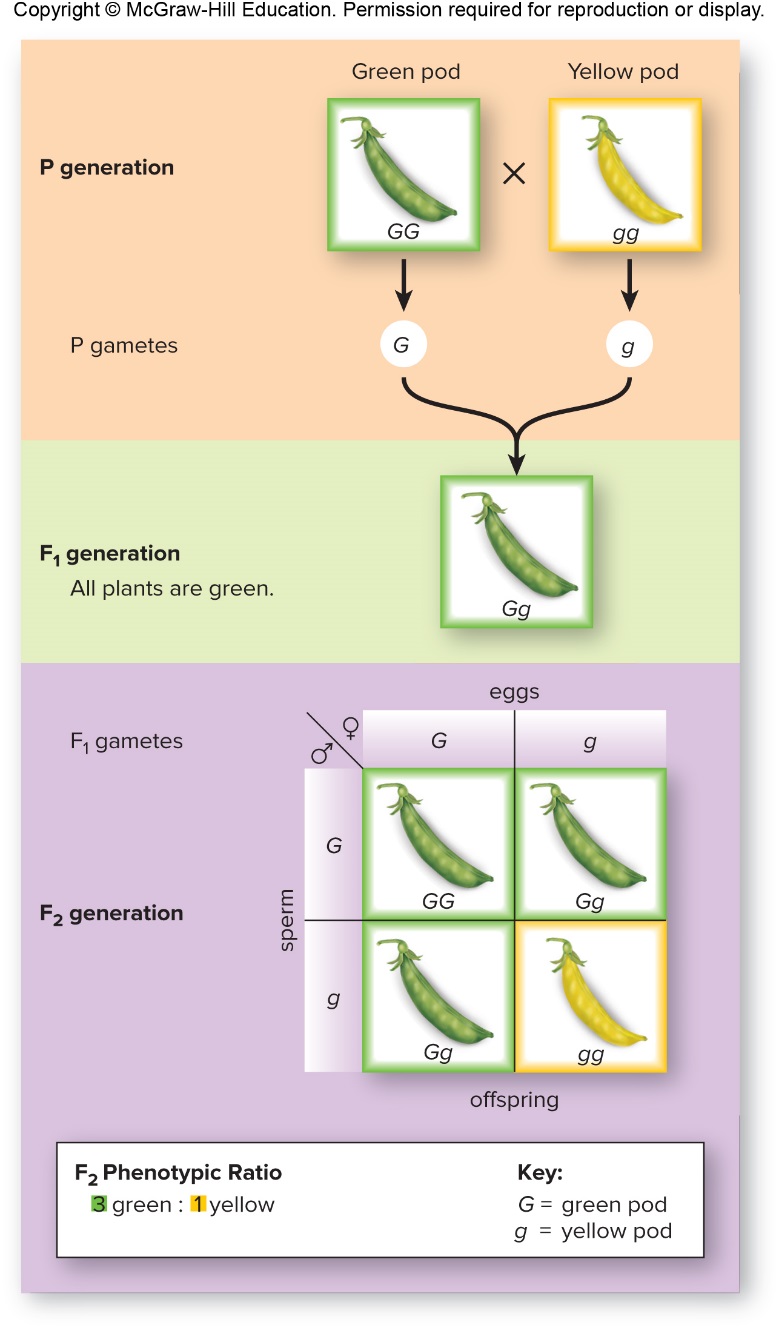 Punnett Square
Punnett square 
Shows all possible combinations of egg and sperm offspring may inherit
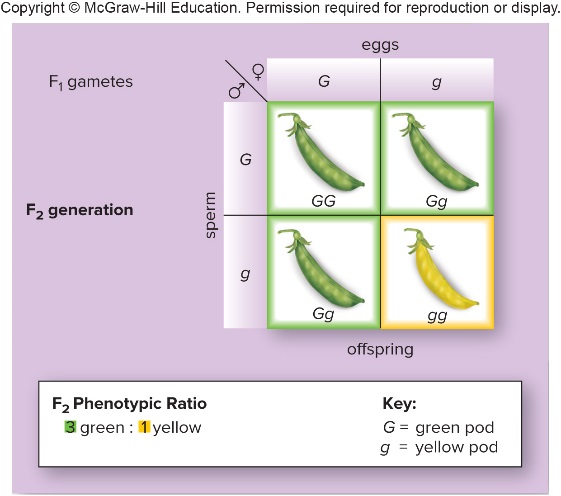 Mendel’s Interpretation
One-Trait Testcross, 1
One-Trait Testcross, 2
One-trait testcross, continued
If a parent with the dominant phenotype has only one dominant factor, the results among the offspring are 1:1.
If a parent with the dominant phenotype has two dominant factors, all offspring have the dominant phenotype.
Figure 10.4 One-Trait Testcross
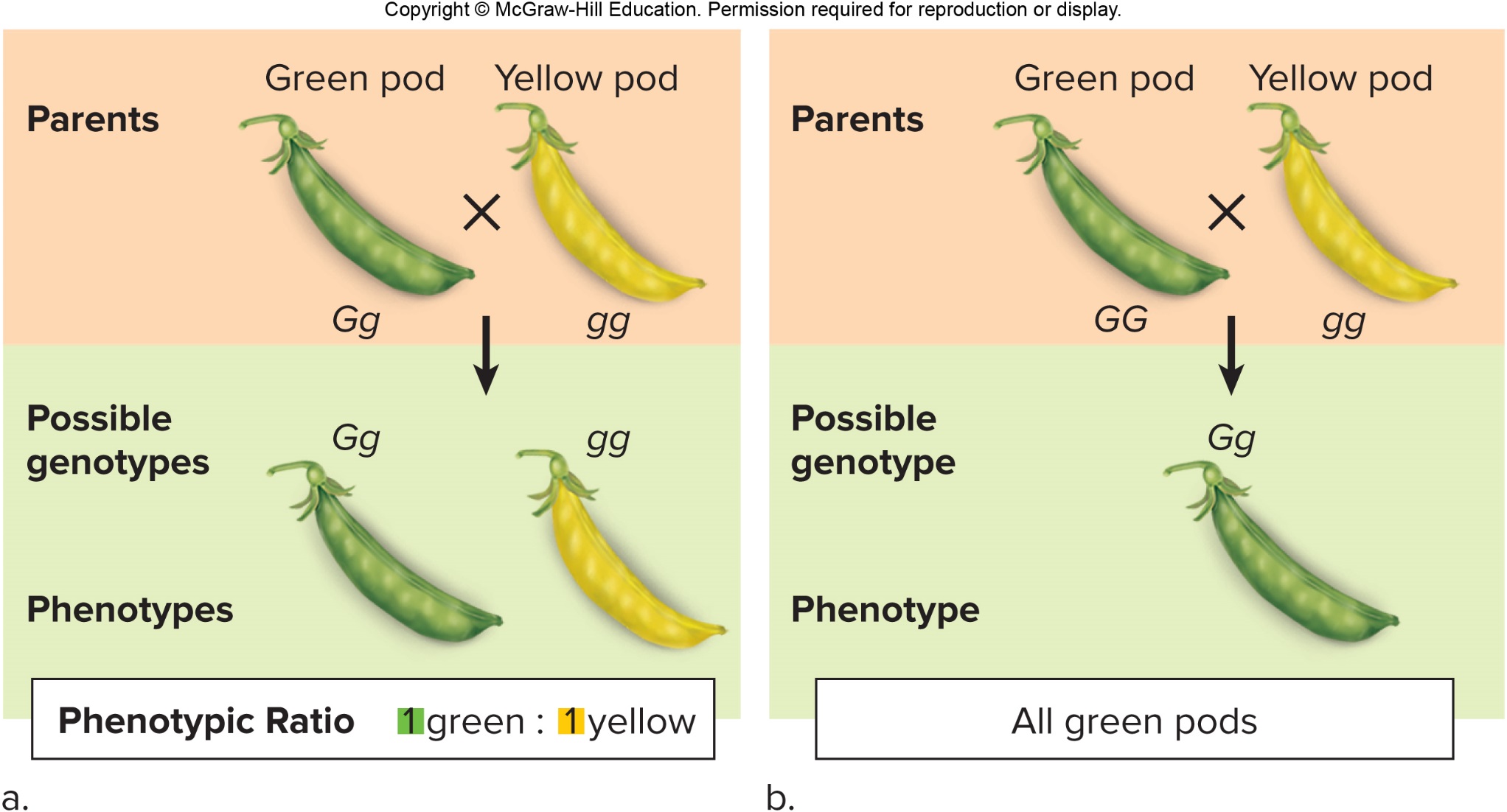 Mendel’s First Law
Mendel’s first law of inheritance—law of segregation
Cornerstone of his particulate theory of inheritance
The law of segregation states the following:
Each individual has two factors for each trait
The factors segregate (separate) during the formation of the gametes
Each gamete contains only one factor from each pair of factors
Fertilization gives each new individual two factors for each trait
Modern Interpretation of Mendel’s Work
Modern Interpretation of Mendel’s Work
Scientists note parallel between Mendel’s particulate factors and chromosomes
Chromosomal theory of inheritance
Chromosomes are carriers of genetic information.
Traits are controlled by discrete genes that occur on homologous pairs of chromosomes at a gene locus.
Each homologue holds one copy of each gene pair.
Meiosis explains Mendel’s law of segregation and why only one gene for each trait is in a gamete.
When fertilization occurs, the resulting offspring again have two genes for each trait, one from each parent.
Alleles
Alleles—alternative forms of a gene
Dominant allele masks the expression of the recessive allele
For the most part, an individual’s traits are determined by the alleles inherited.
Alleles occur on homologous chromosomes at a particular location called the gene locus.
Figure 10.5 Homologous Chromosomes
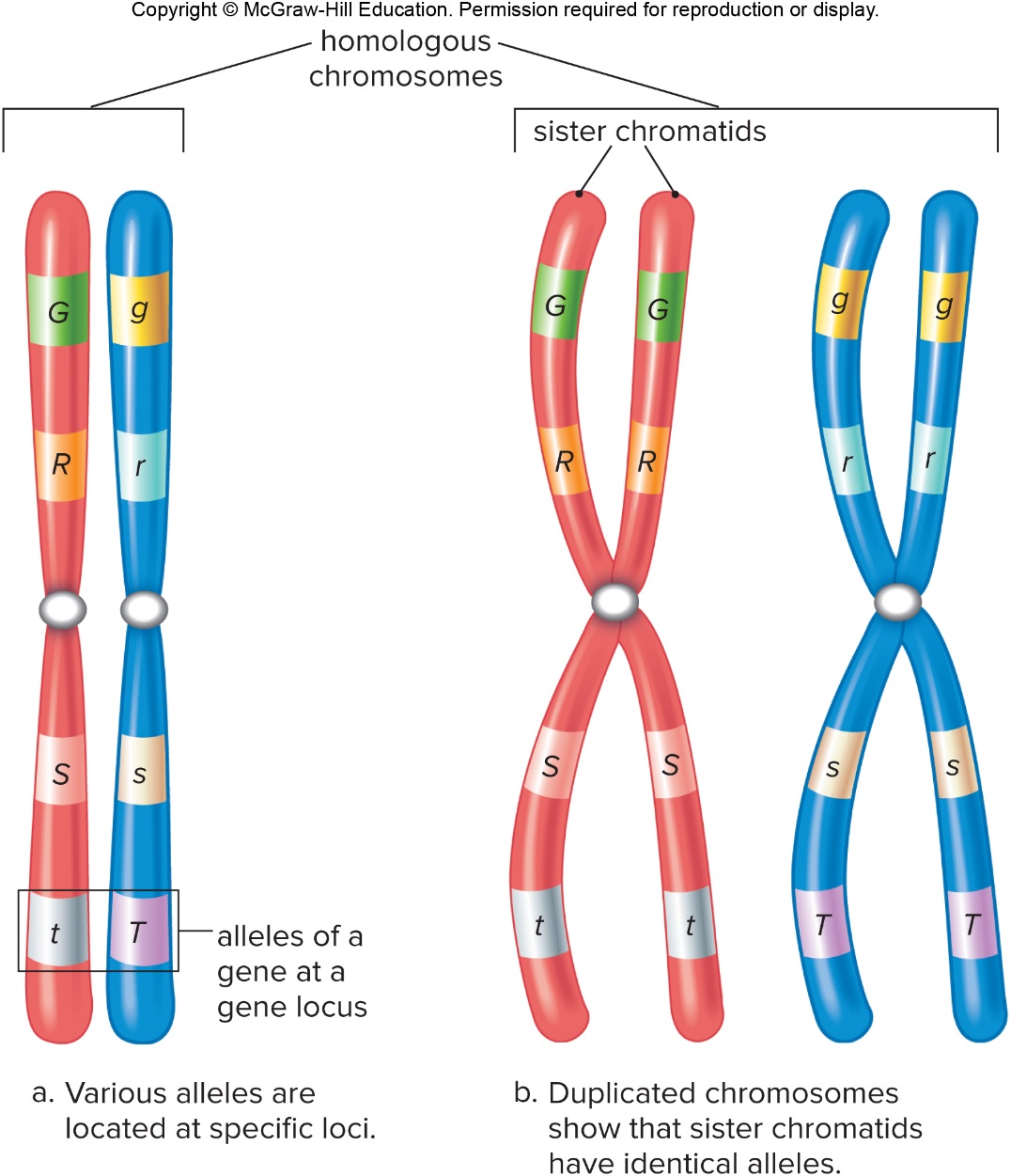 Various alleles are located at specific loci.
Duplicated chromosomes show that sister chromatids have identical alleles.
Genotype Versus Phenotype
Genotype versus phenotype
Genotype—alleles the individual receives at fertilization
Homozygous—two identical alleles
Homozygous dominant
Homozygous recessive
Heterozygous—two different alleles
Phenotype—physical appearance of the individual
Mostly determined by genotype
Table 10.1 Genotype Versus Phenotype
Table 10.1 Genotype versus Phenotype
Two-Trait Inheritance
Figure 10.6 Two-Trait Cross by Mendel, 1
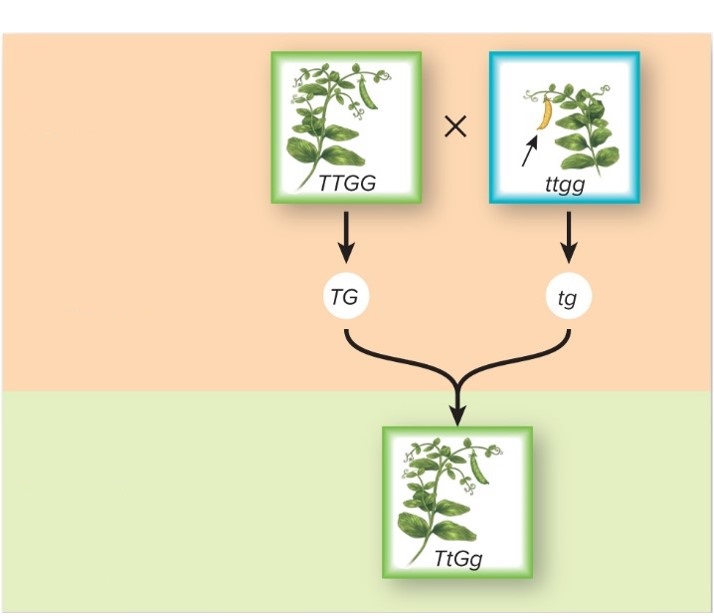 P generation
P gametes
All plants are tall with green pods.
Figure 10.6 Two-Trait Cross by Mendel, 2
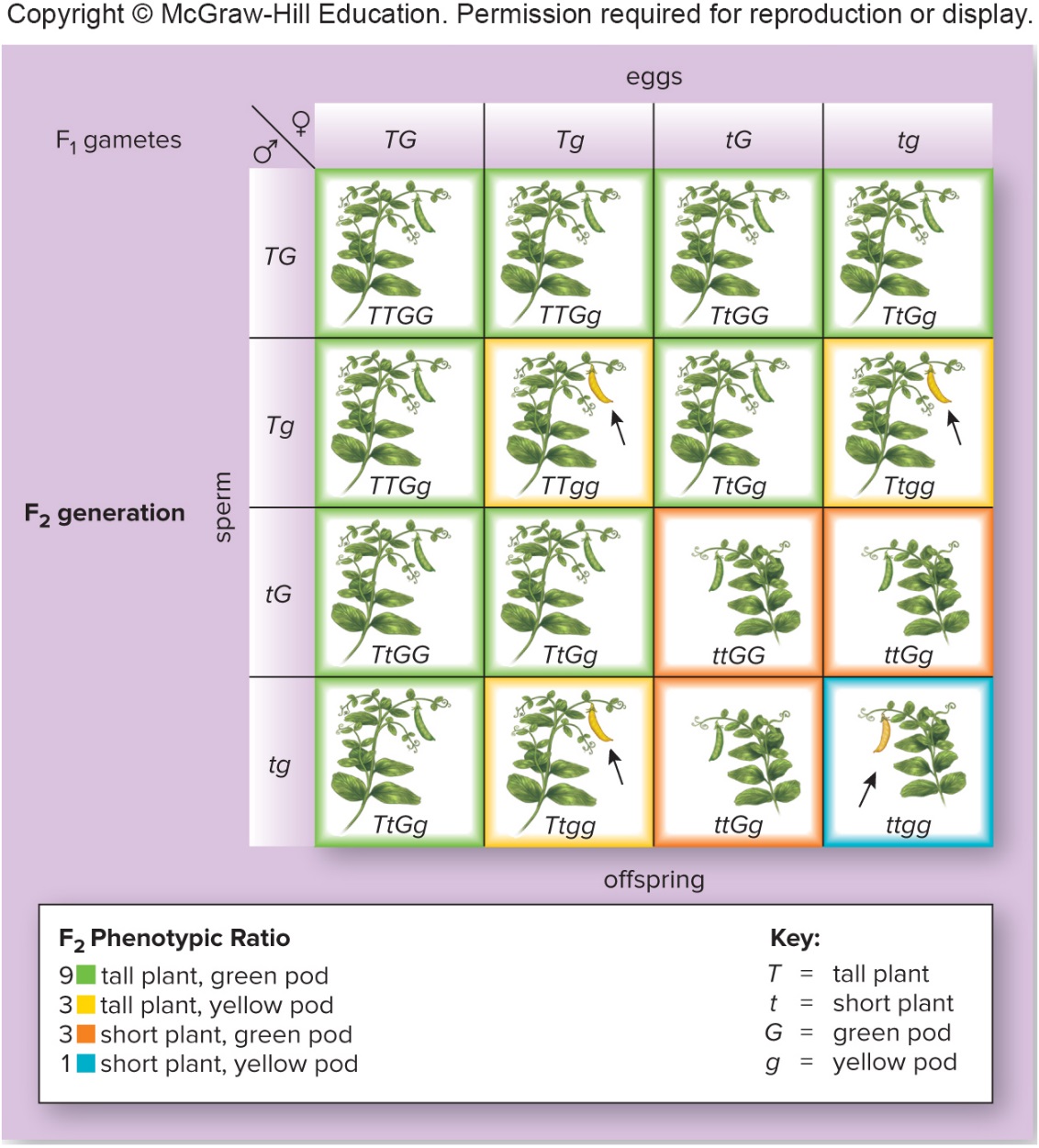 Mendel’s Second Law of Heredity
Based on the results, Mendel formulated his second law of heredity.
Law of independent assortment
Each pair of factors segregates (assorts) independently of the other pairs.
All possible combinations of factors can occur in the gametes.
When all possible sperm have an opportunity to fertilize all possible eggs, the expected phenotypic results of a two-trait cross are always 9:3:3:1.
Two-Trait Testcross
Two-trait testcross in fruit fly
Fruit fly Drosophila melanogaster
Used in genetics research
Wild-type fly has long wings and gray body
Some mutants have vestigial wings and ebony bodies.
L= long, l = short, G = gray, g = black
Can’t determine genotype of long-winged gray-bodied fly (L_G_)
Cross with short-winged black-bodied fly (llgg)
Figure 10.7 Two-Trait Testcross
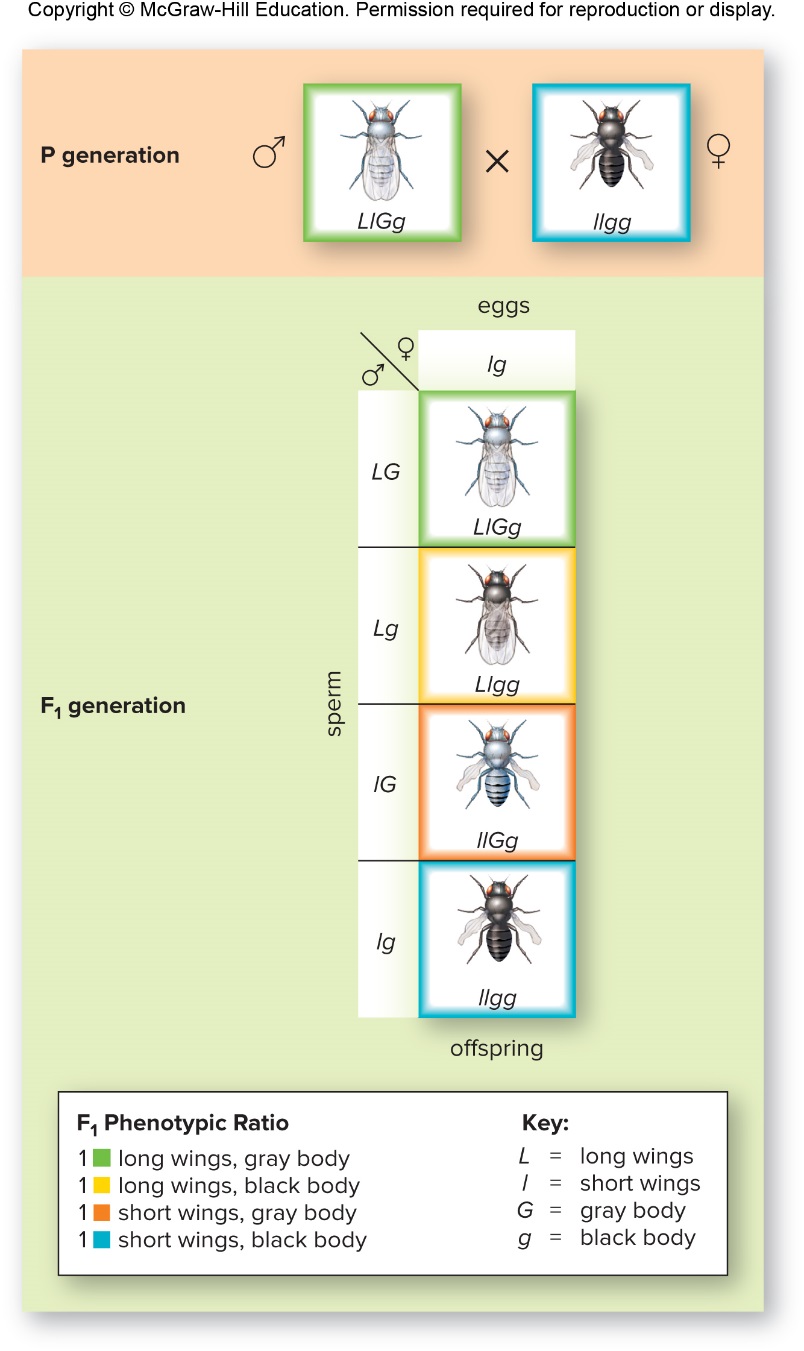 In this example, 1:1:1:1 ratio of offspring indicates L_G_ fly was LlGg (dihybrid).
Mendel’s Laws and Probability
Figure 10.8 Mendel's Laws and Meiosis
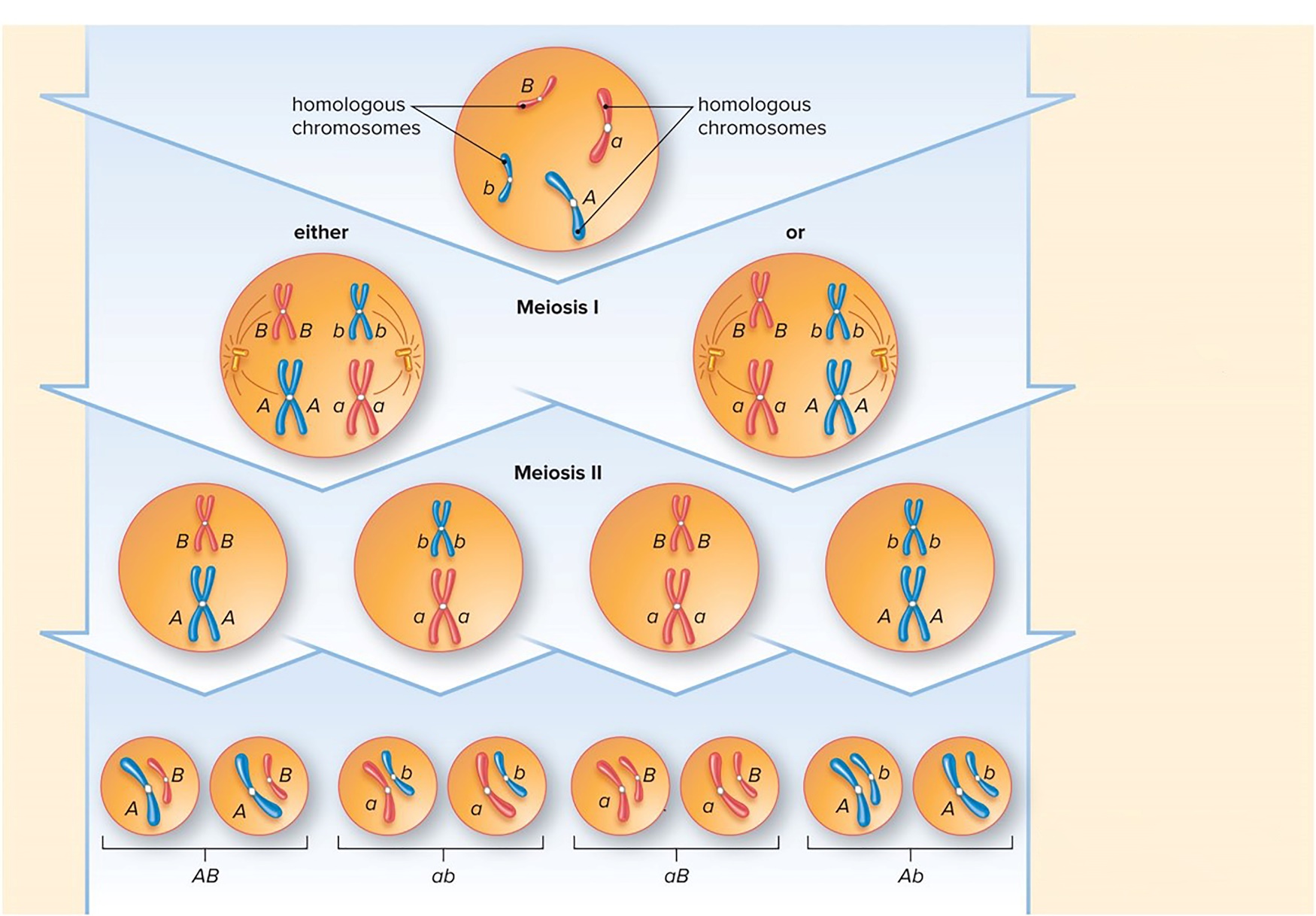 Parent cell has two pairs of homologues.
Homologues can align either way during metaphase I.
All possible combinations of chromosomes and alleles result.
10.2 Mendel’s Laws Apply to Humans
Pedigree
Chart of a family’s history in regard to a particular genetic trait
Males are squares
Females are circles
Shading represents individuals expressing disorder
Horizontal line between circle and square is a union
Vertical line down represents children of that union
Counselor may already know pattern of inheritance and then can predict chance that a child born to a couple would have the abnormal phenotype
Pedigrees for Autosomal Disorders
Pedigrees for autosomal disorders
Autosomal recessive disorder
Child can be affected when neither parent is affected
Heterozygous parents are carriers.
Parents can be tested before having children.
Figure 10.9 Autosomal Recessive Pedigree
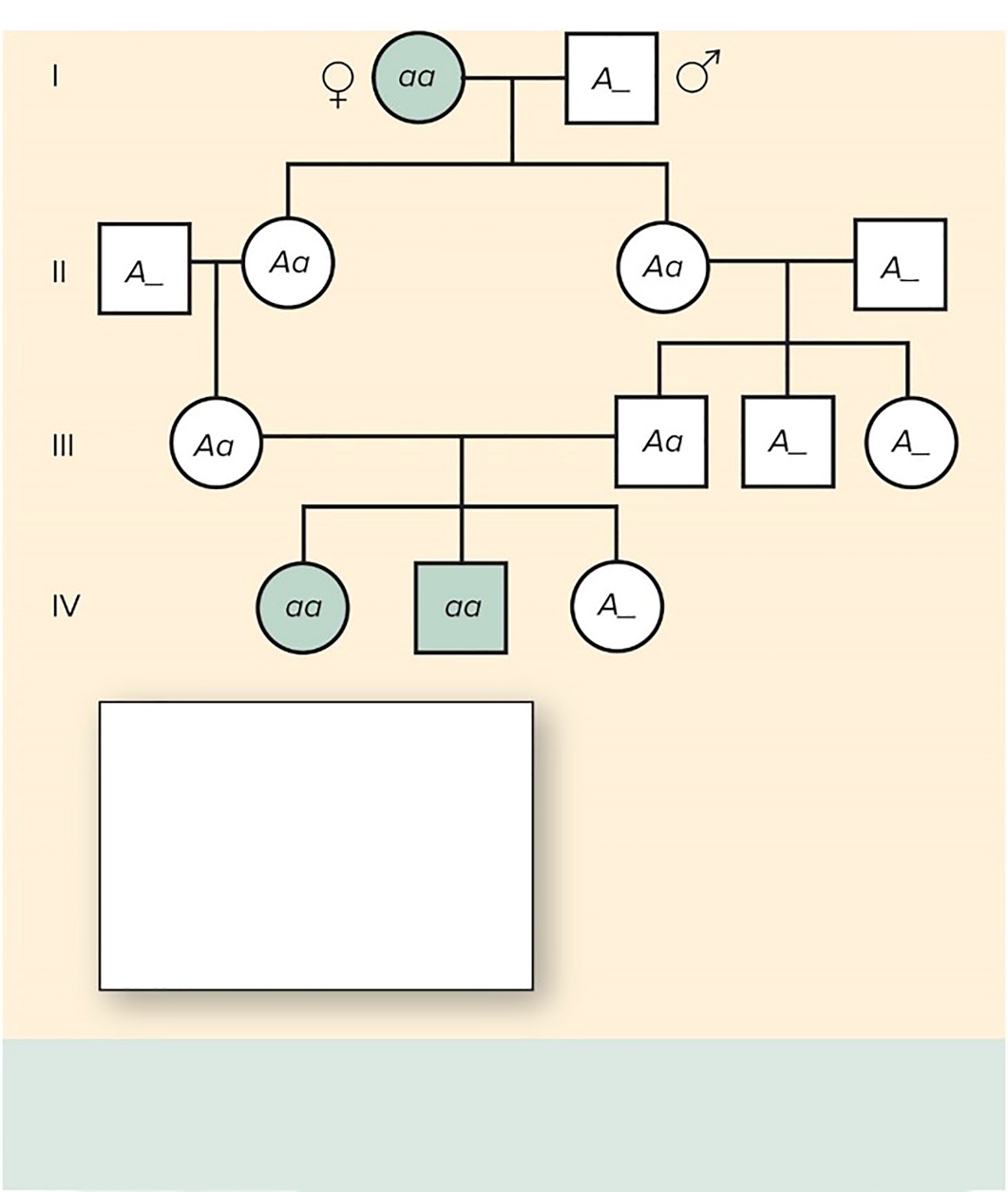 Key:
aa = affected
Aa = carrier 
(normal)
AA = normal
A_ = normal 
(one allele unknown)
Affected children can have unaffected parents.
Heterozygotes (Aa) have a normal phenotype.
Both males and females are affected with equal frequency.
Autosomal Dominant Disorder
Autosomal dominant disorder
Child can be unaffected even when parents are heterozygous and therefore affected
When both parents are unaffected, none of their children will have the condition.
No dominant gene to pass on
Figure 10.10 Autosomal Dominant Pedigree
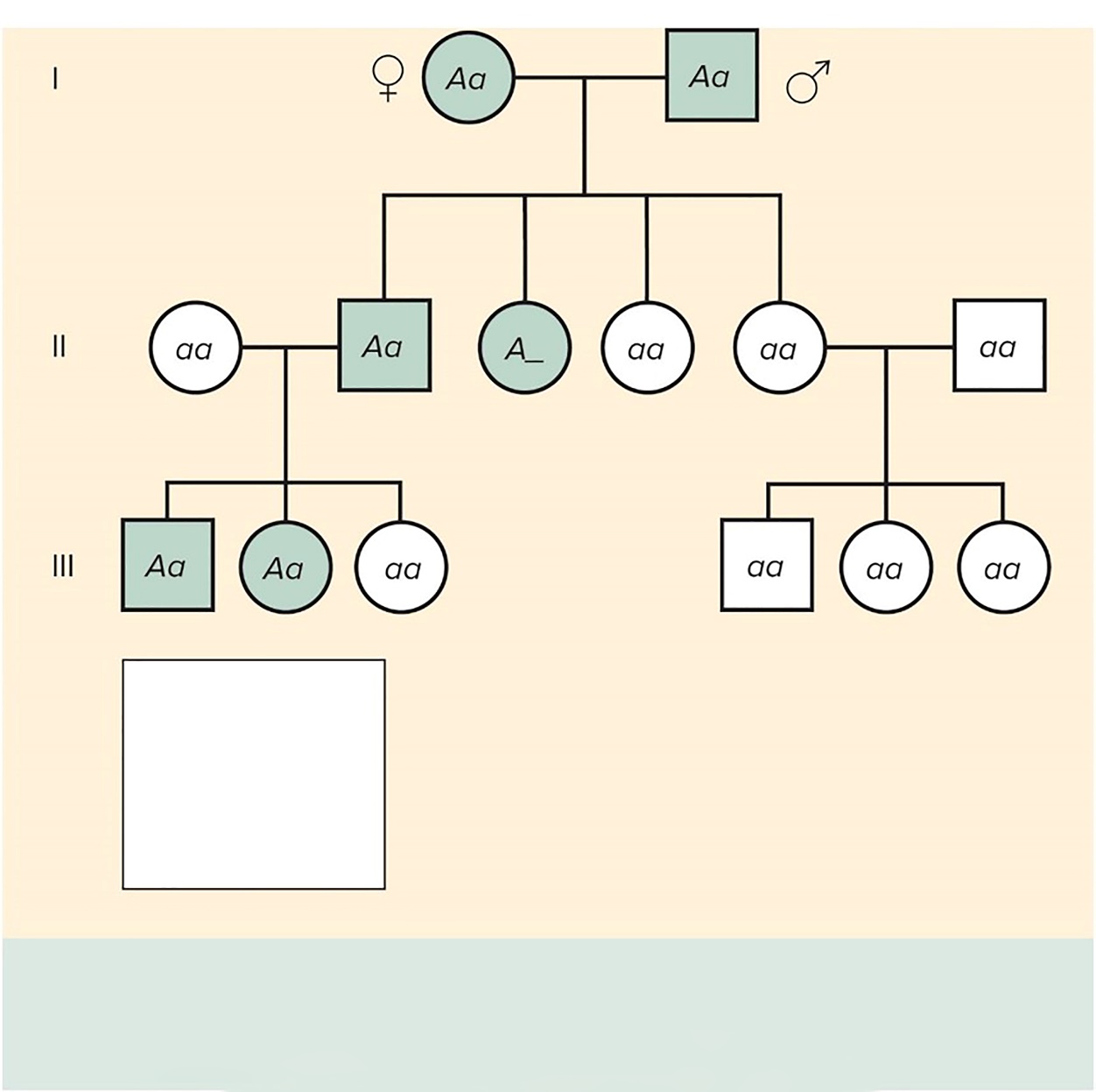 Key:
AA = affected
Aa = affected
A_ = affected
aa = normal
Affected children will have at least one effected parent.
Heterozygotes (Aa) are affected.
Both males and females are affected with equal frequency.
Genetic Disorders of Interest
Genetic disorders of interest
Autosomal disorders
Methemoglobinemia—lack enzyme to convert methemoglobin back to hemoglobin
Relatively harmless, bluish-purplish skin
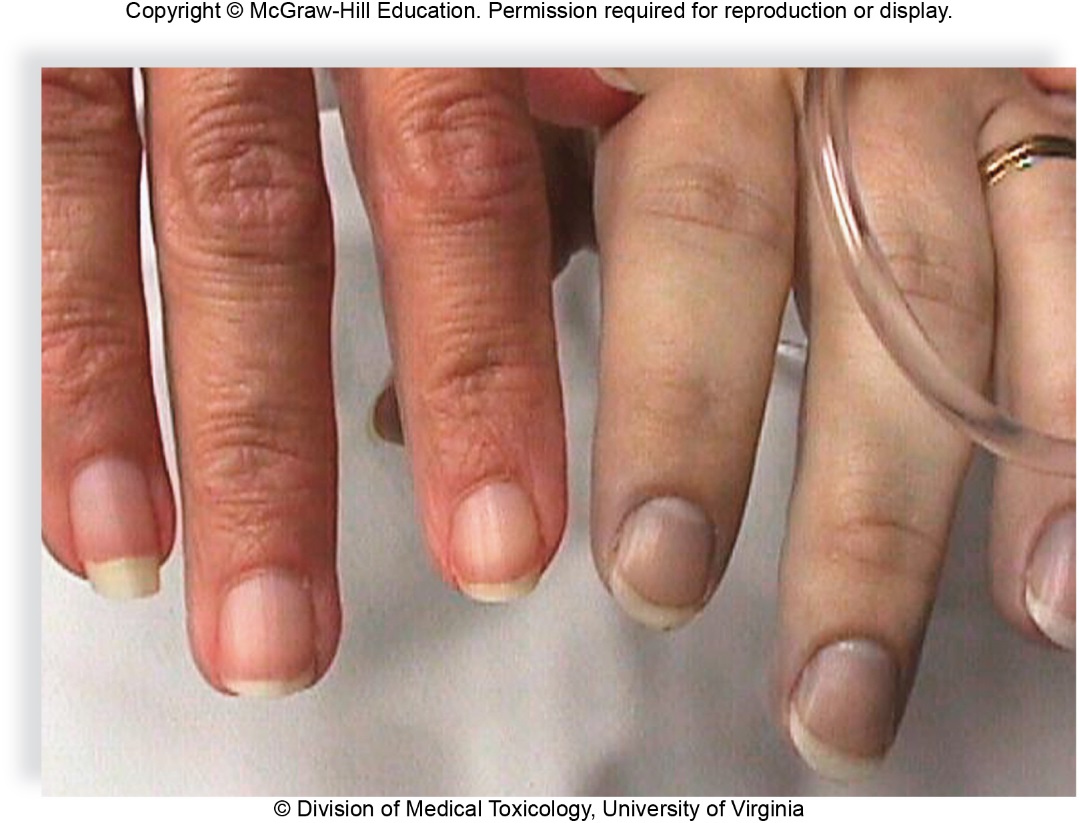 © Division of Medical Toxicology University of Virginia
Cystic Fibrosis
Cystic fibrosis—autosomal recessive disorder
Most common lethal genetic disorder among Caucasians in U.S.
Chloride ion channel defect causes abnormally thick mucus
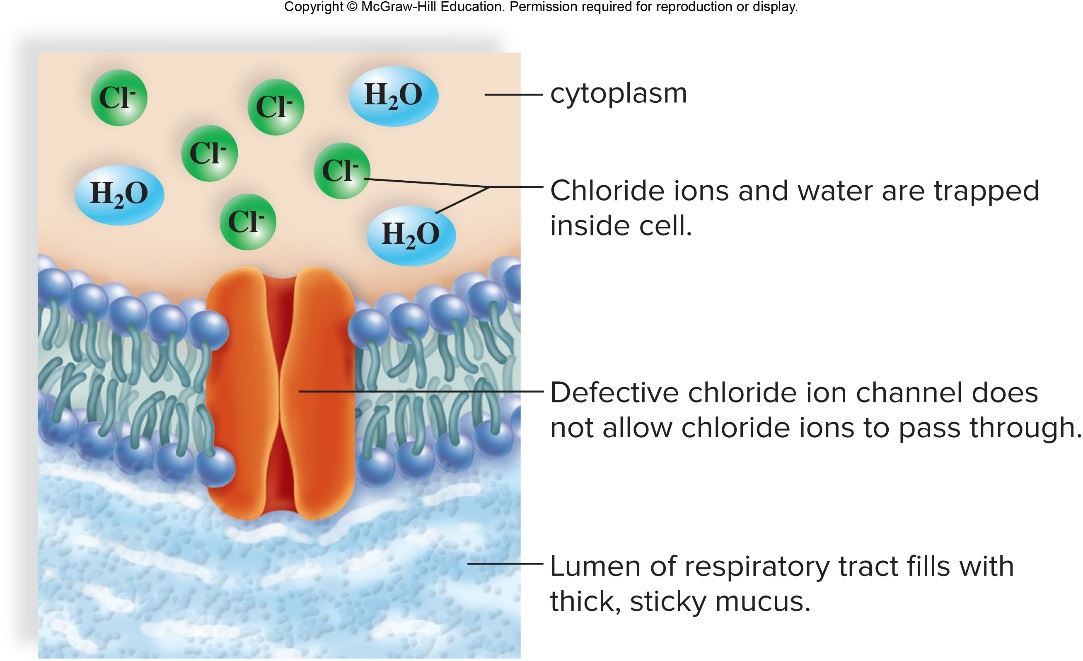 Alkaptonuria
Alkaptonuria—autosomal recessive disorder
Lack functional homogentisate oxygenase gene
Accumulation of homogentisic acid turns urine black when exposed to air
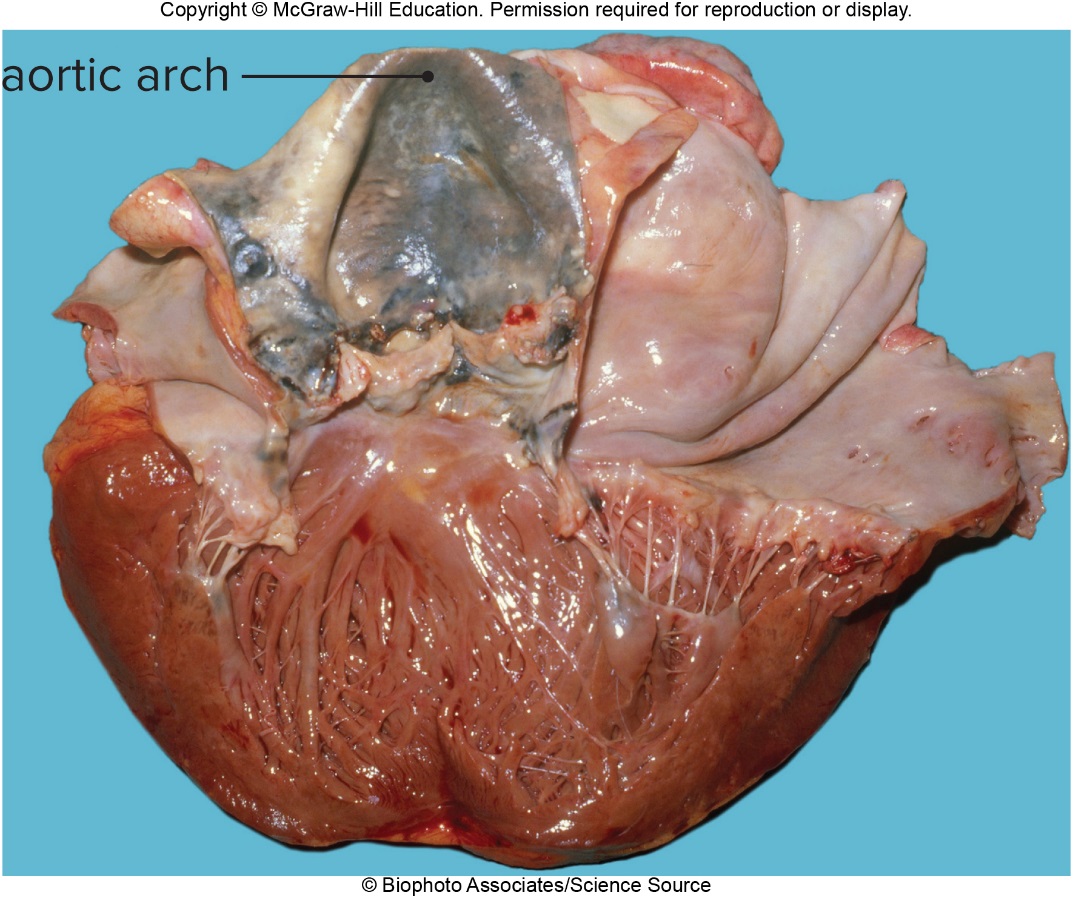 © Biophoto Associates/Science Source
Sickle-Cell Disease
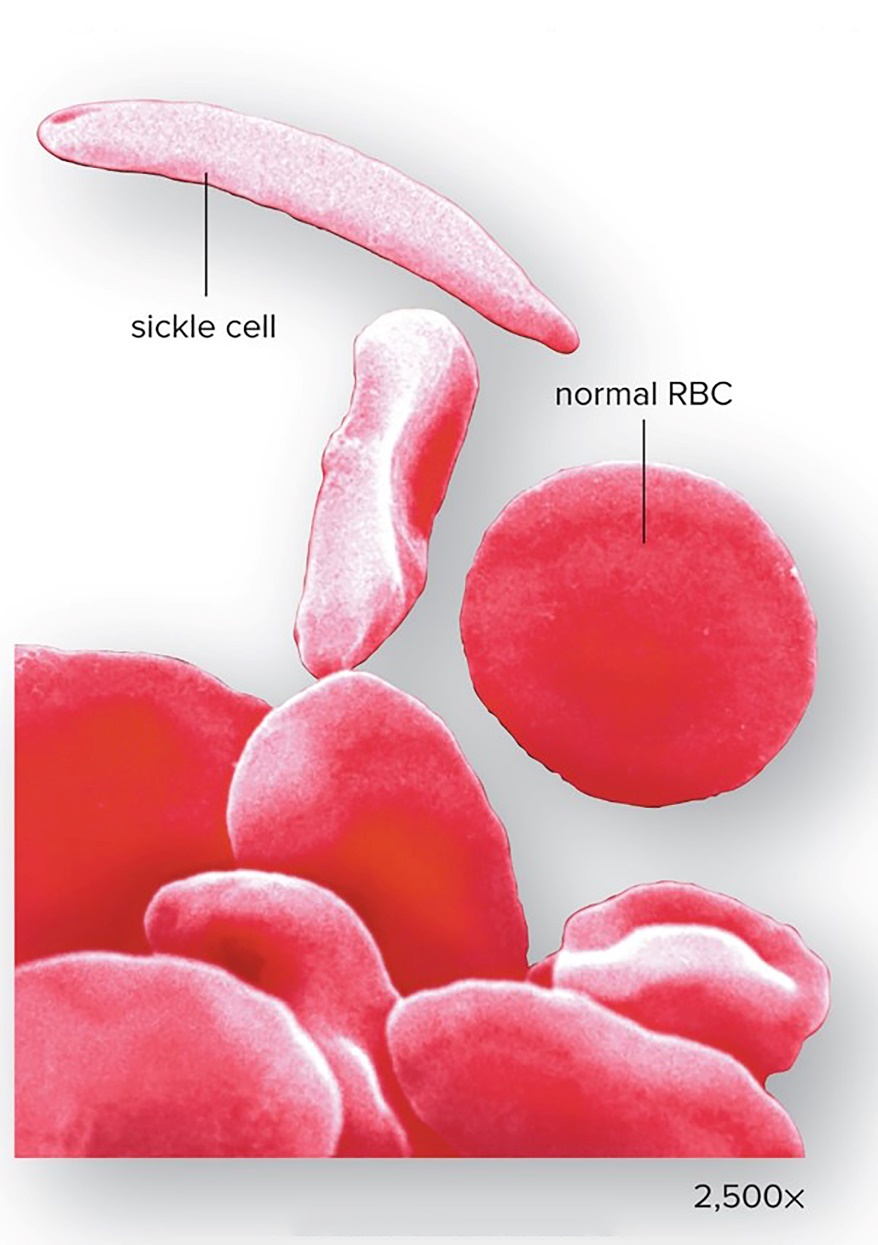 Sickle-cell disease —autosomal recessive disorder
Single base change in globin gene changes one amino acid in hemoglobin
Makes red blood cells sickle-shaped
Leads to poor circulation, anemia, low resistance to infection
© Dr. Gopal Murti/SPL/Science Source
Huntington Disease
Huntington disease —autosomal dominant disorder
Progressive degeneration of neurons in brain
Mutation for huntingtin protein
Patients appear normal until middle-aged—usually after having children
Test for presence of gene
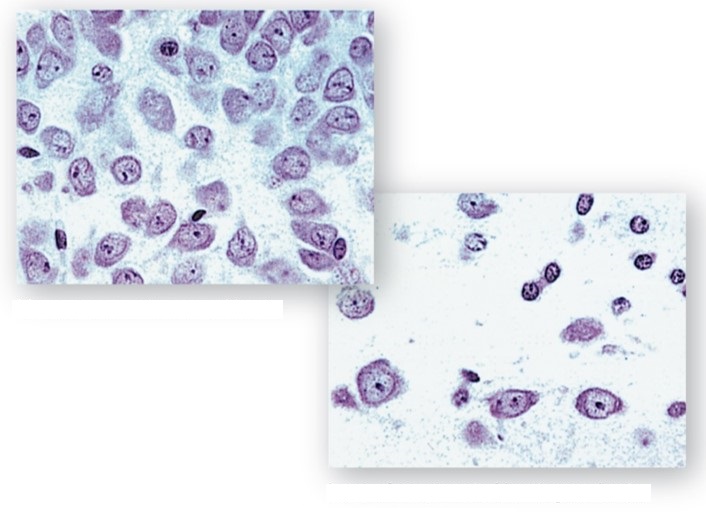 Many neurons in normal brain
Loss of neurons in Huntington brain
(both): © P. Hemachandra Reddy, Ph.D.
10.3 Beyond Mendel’s Laws
Incomplete dominance
Heterozygote has intermediate phenotype
Familial hypercholes-terolemia is an example in humans. Persons with one mutated allele have an abnormally high level of cholesterol in the blood, and those with two mutated alleles have a higher level still. 
Human wavy hair is intermediate between curly and straight hair.
Figure 10.16 Incomplete Dominance
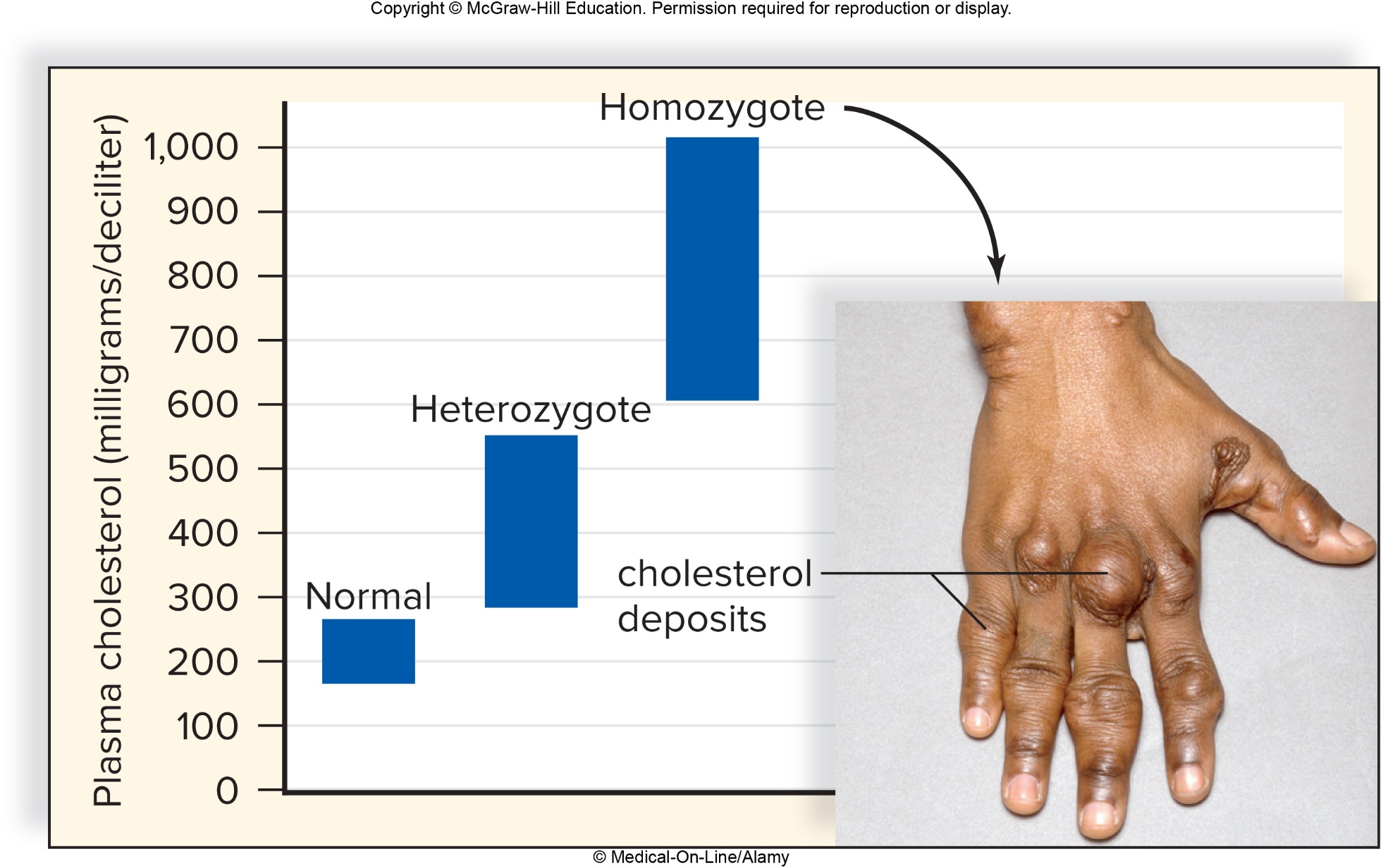 © Medical-On-Line/Alamy
Multiple-Allele Traits
Figure 10.17 Inheritance of ABO Blood Type
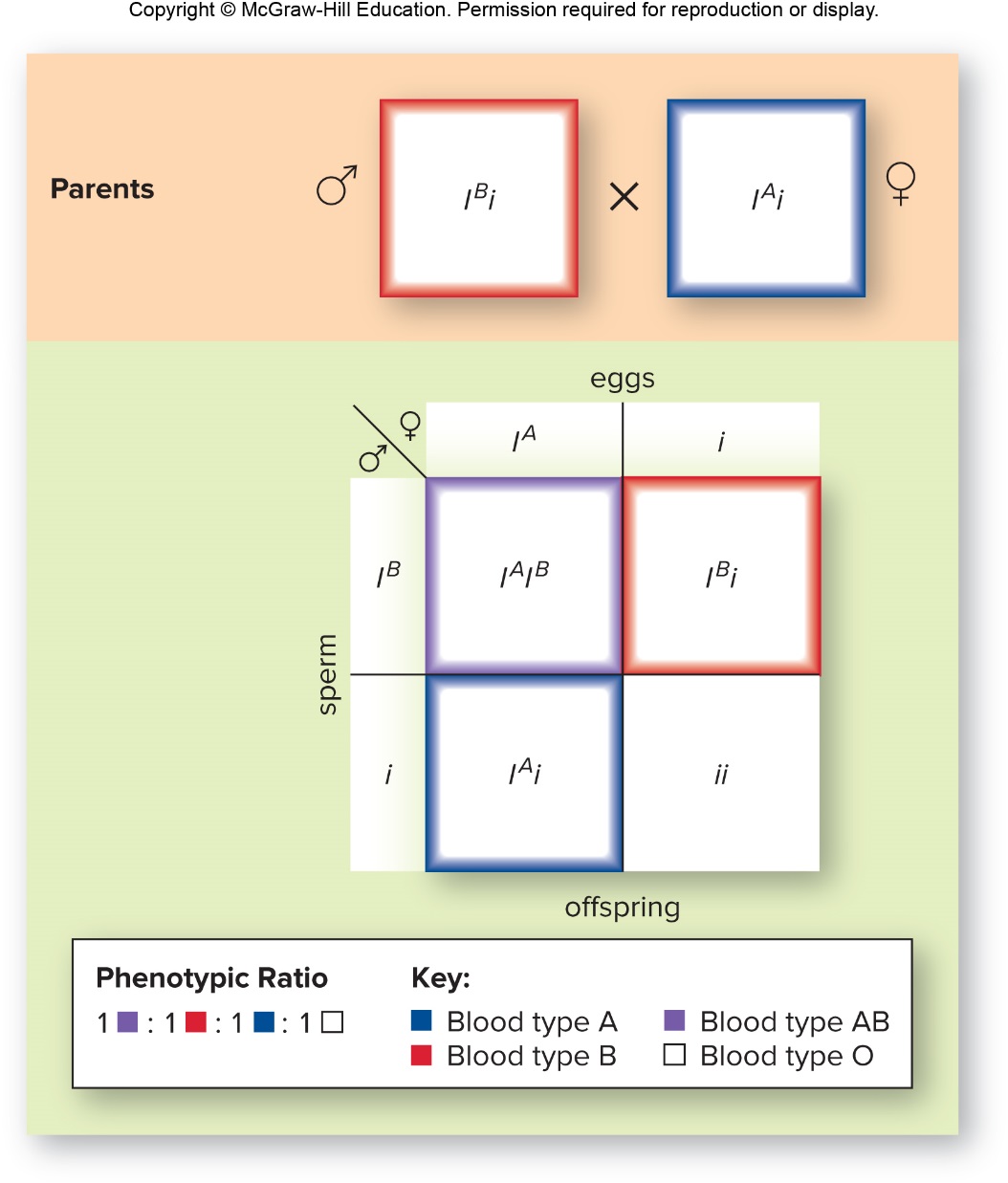 Polygenic Inheritance
Polygenic inheritance
Trait is governed by two or more sets of alleles
Each dominant allele has a quantitative effect on phenotype and effects are additive
Result in continuous variation—bell-shaped curve
Multifactorial traits—polygenic traits subject to environmental effects
Cleft lip, diabetes, schizophrenia, allergies, cancer
Due to combined action of many genes plus environmental influences
Figure 10.18 Height in Humans, a Polygenic Trait
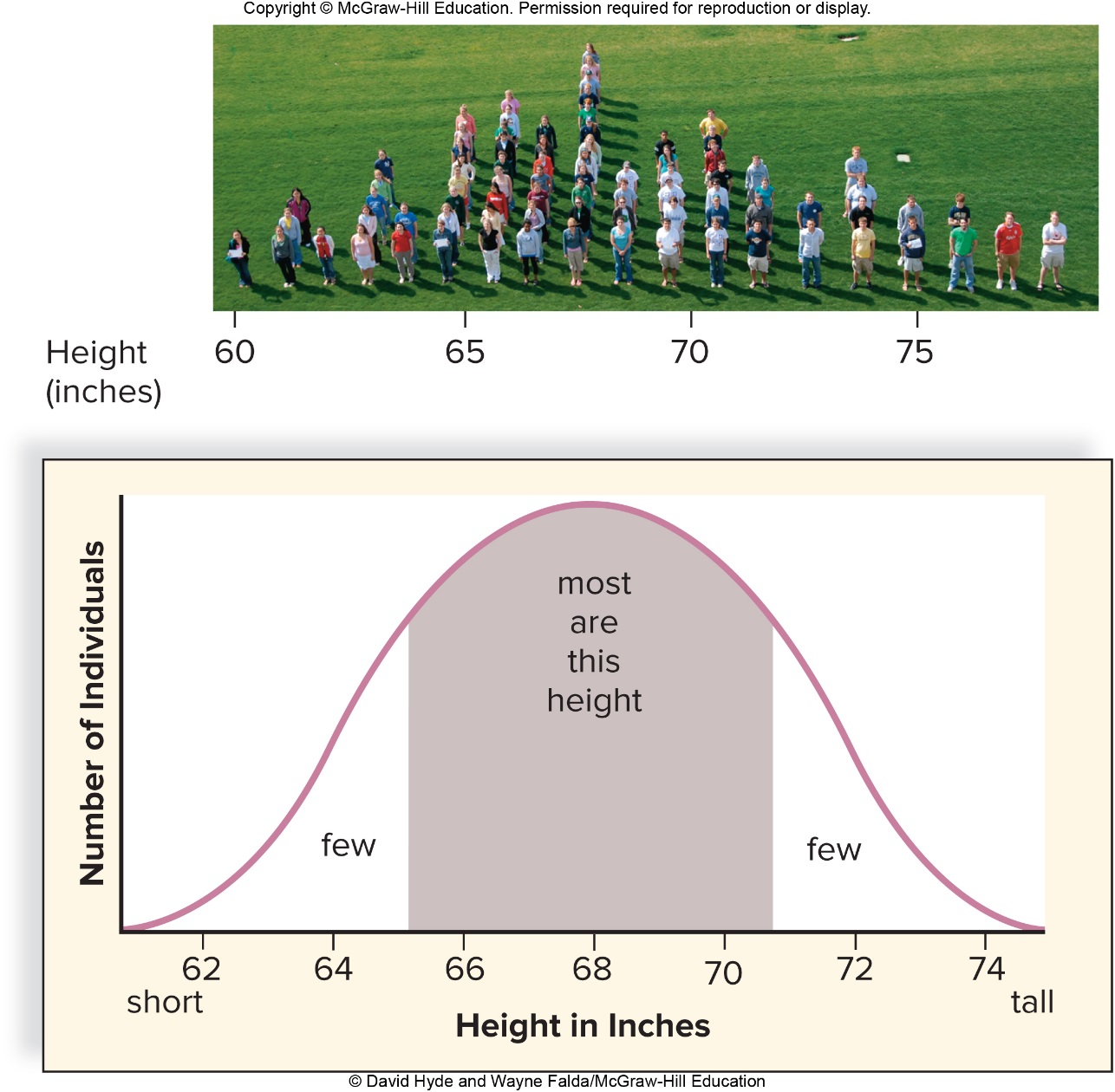 © David Hyde and Wayne Falda/McGraw-Hill Education
Environmental Influences
Environmental influences
In response to UV radiation, melanin is produced. 
Human production of melanin in skin increases closer to the equator to protect skin from radiation.
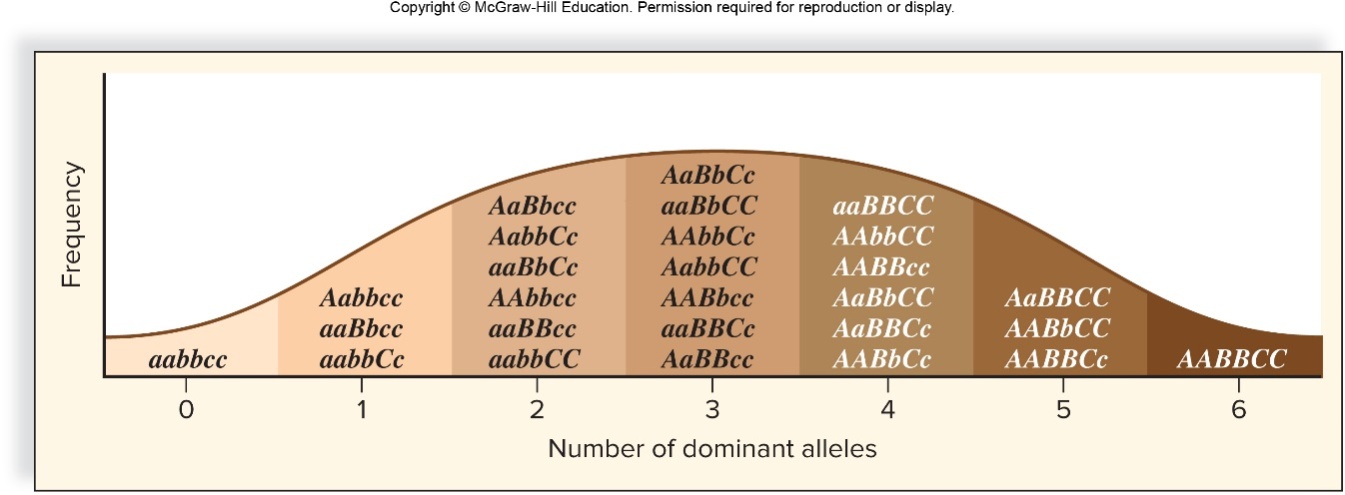 Gene Interactions
Multiple pigments are involved in determining eye color
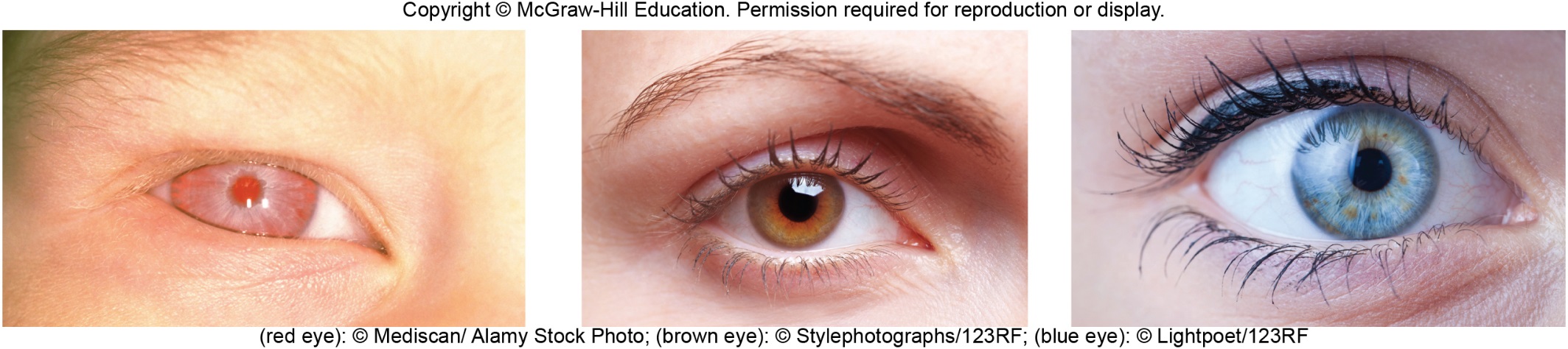 (red eye): © Mediscan/ Alamy Stock Photo; (brown eye): © Stylephotographs/123RF; (blue eye): © Lightpoet/123RF
Figure 10.21 Marfan Syndrome, Multiple Effects of a Single Human Gene
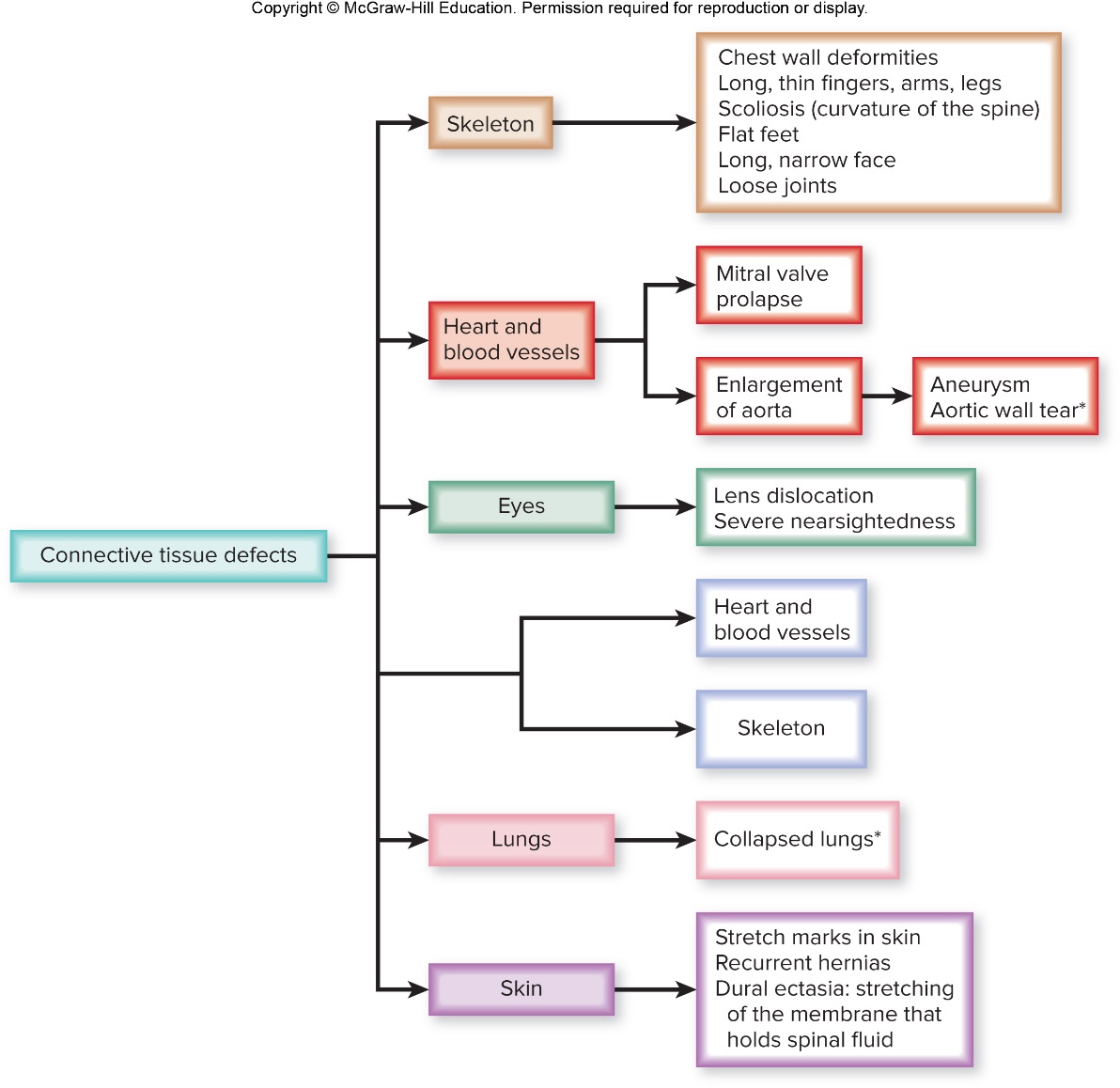 Pleiotropy
Pleiotropy
Single genes have more than one effect.
Marfan syndrome is due to production of abnormal connective tissue.
Linkage
Two traits on same chromosome—gene linkage
Two traits on same chromosome do NOT segregate independently
Recombination between linked genes
Linked alleles stay together—heterozygote forms only two types of gametes, produces offspring only with two phenotypes
10.4 Sex-Linked Inheritance
Females are XX
All eggs contain an X
Males are XY
Sperm contain either an X or a Y
Y carries SRY gene—determines maleness
X is much larger and carries more genes
X-linked—gene on X chromosome
Figure 10.23 Sex Determination in Humans
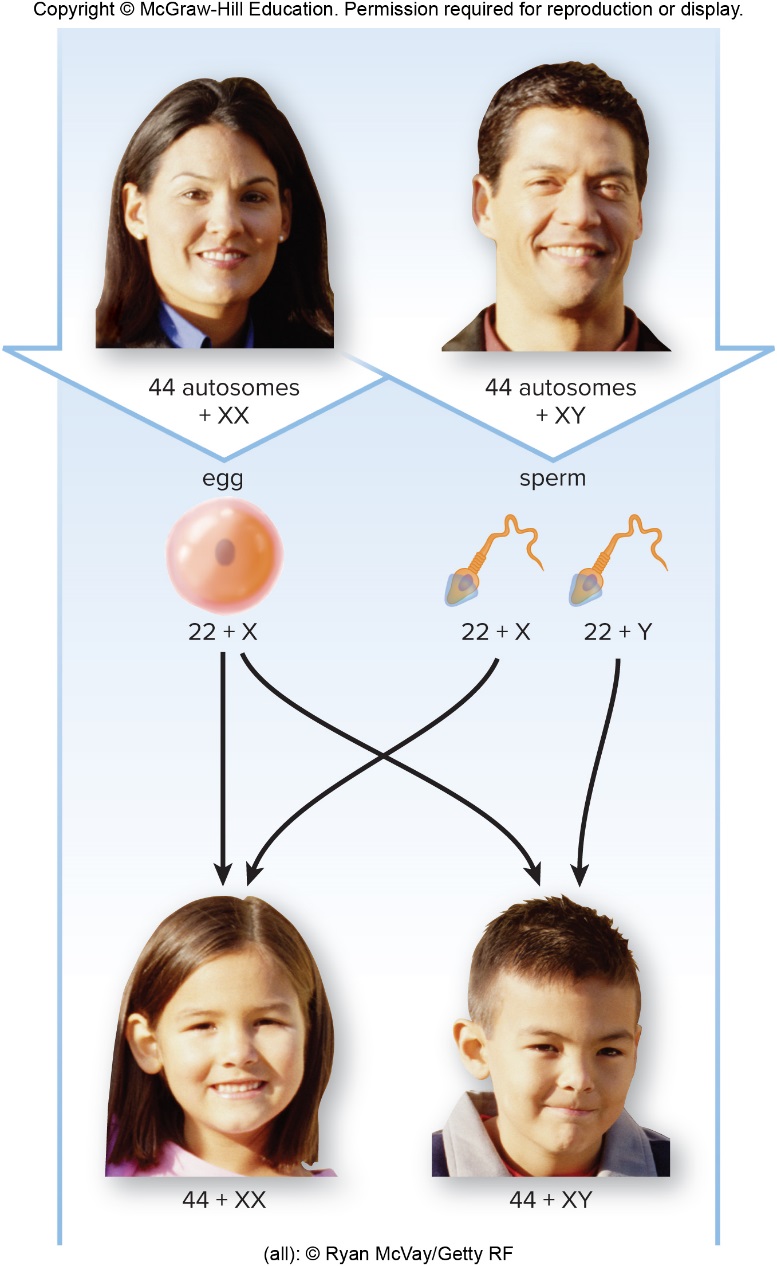 (all): © Ryan McVay/Getty RF
Sex-Linked Alleles
Figure 10.24 X-Linked Inheritance
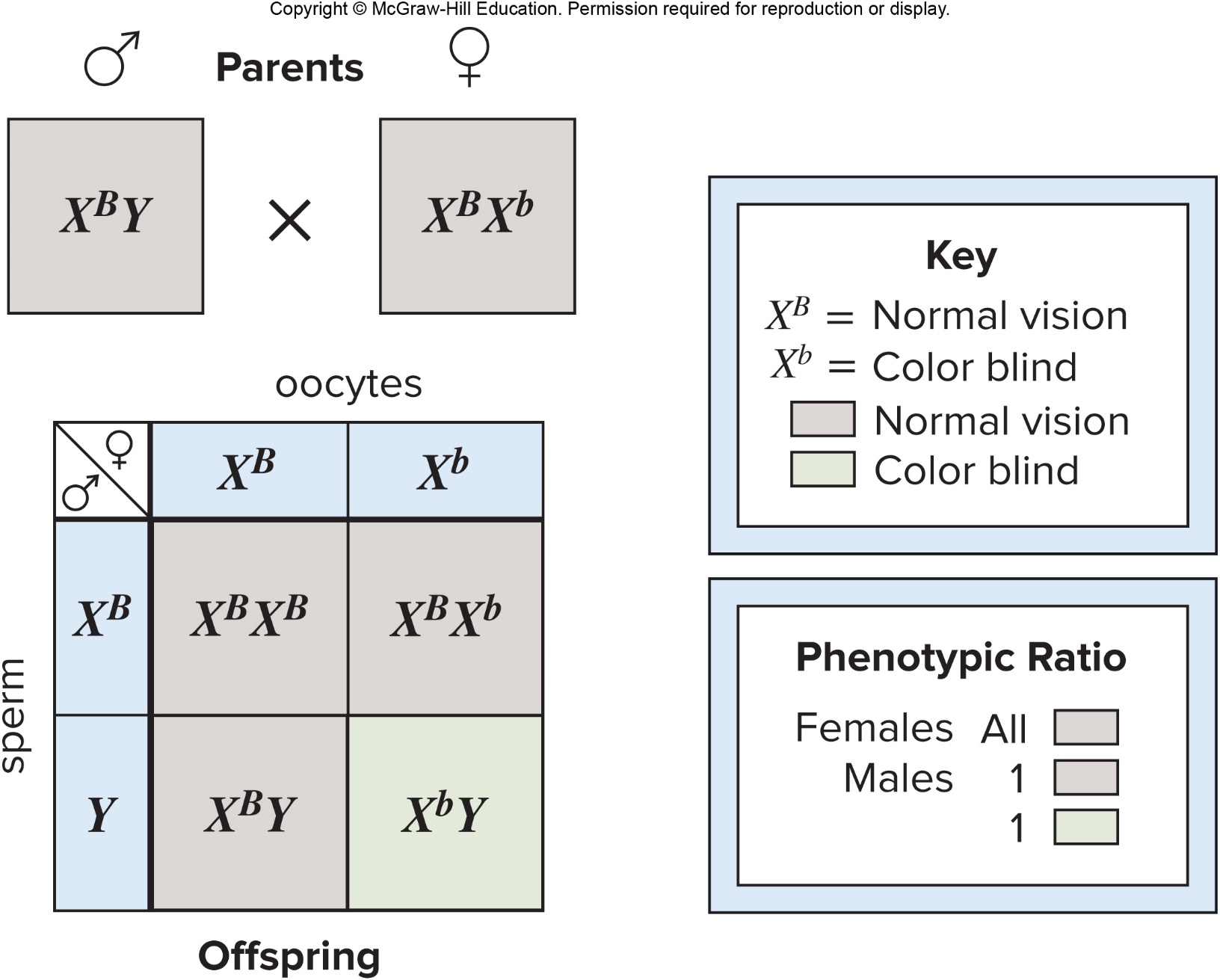 Pedigree for Sex-Linked Disorder
Pedigree for sex-linked disorder
X-linked recessive disorder
Sons inherit trait from mothers—son’s X comes from mother
More males than females have disorder—allele on X is always expressed in males
Females who have the condition inherited the mutant allele from both their mother and their father
Conditions appear to pass from grandfather to grandson
Figure 10.25 X-Linked Recessive Pedigree
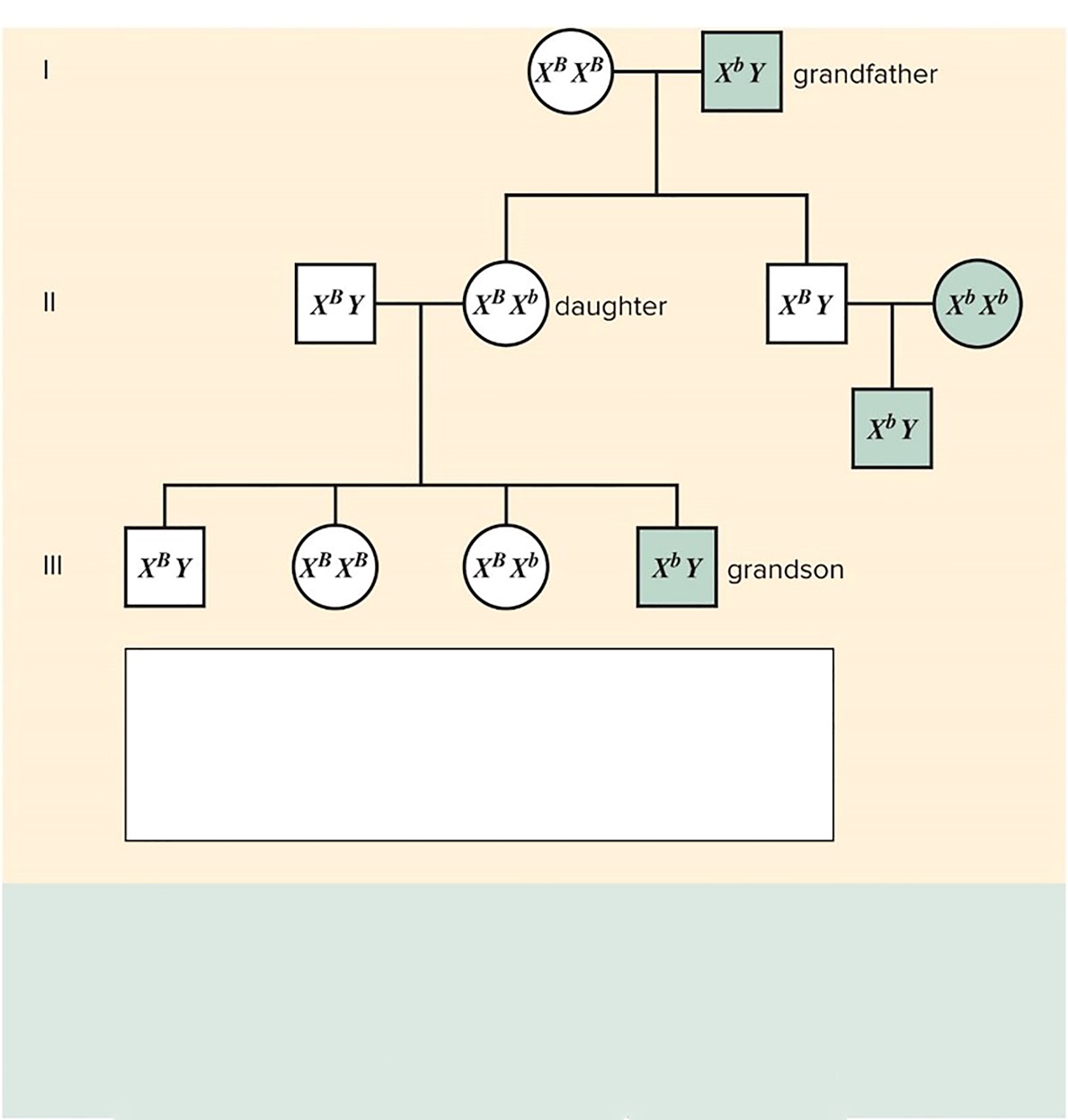 More males than females are affected.
An affected son can have parents who have the normal phenotype.
For a female to have the characteristic, her father must also have it. Her mother must have it or be a carrier.
X- and Y-Linked Disorders
X-linked dominant
Only a few traits
Daughters of affected males have the condition
Affected females can pass condition to daughters and sons
Depends on which X inherited from a carrier mother if father is normal
Y chromosome
Only a few disorders
Present only in males and are passed to all sons but not daughters
X-Linked Recessive Disorders
X-linked recessive disorders
Color blindness
About 8% of Caucasian men have red-green color blindness.
Duchenne muscular dystrophy
Absence of protein dystrophin causes wasting away of muscles
Therapy—immature muscle cells injected into muscles
Figure 10.26 Muscular Dystrophy
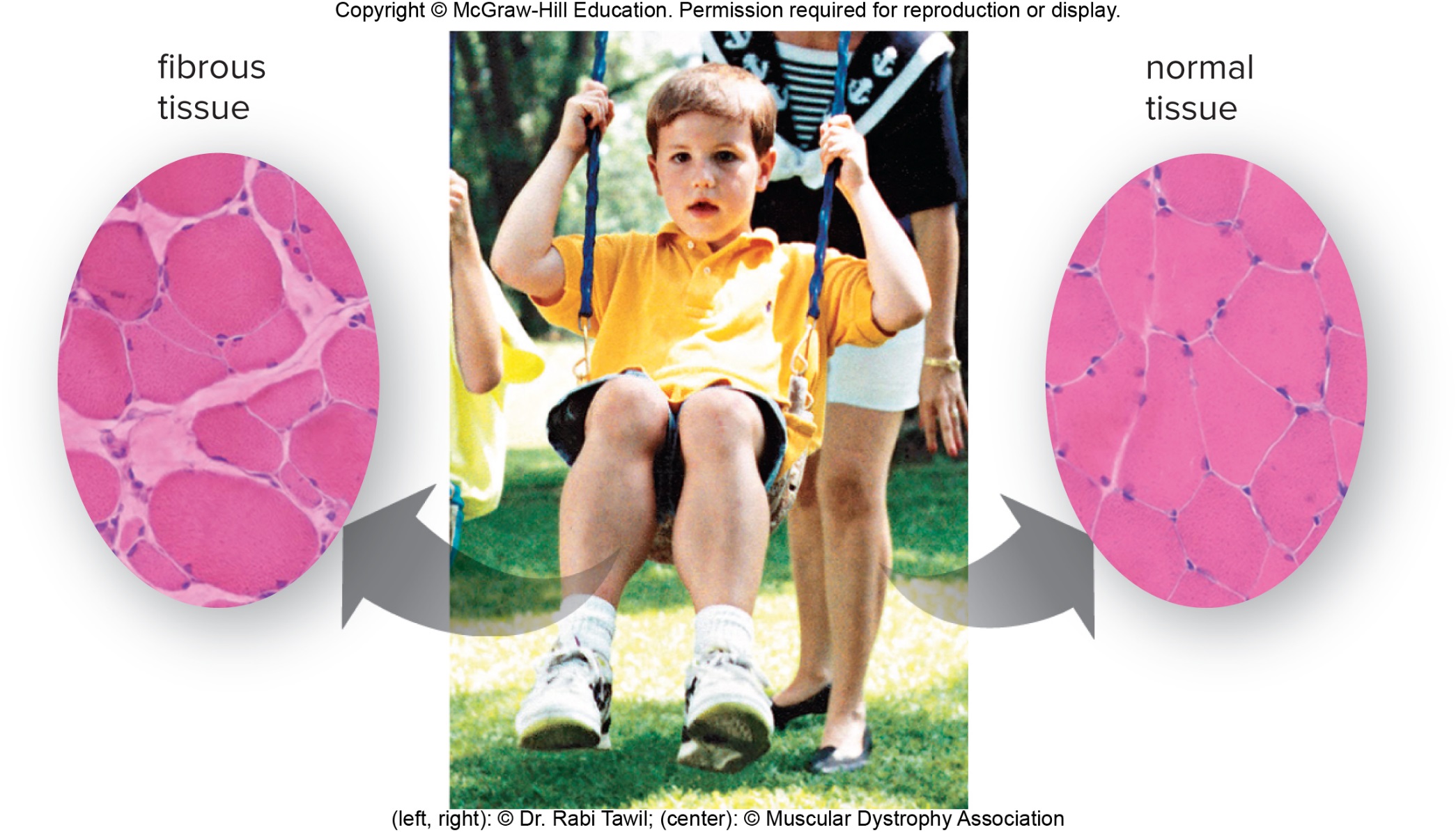 (left, right): © Dr. Rabi Tawil; (center). © Muscular Dystrophy Association